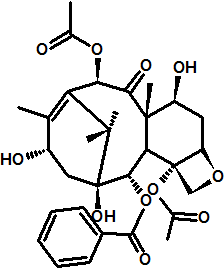 Baccatin III
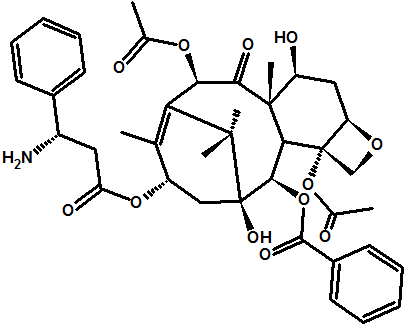 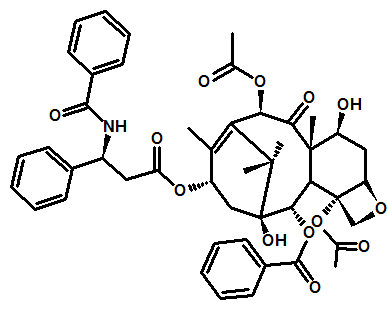 Paclitaxel